当代国际大学课堂教学的主流教学模式与方法
陈德云
临沂大学高等教育研究院
主要内容
当代主流大学课堂教学模式与方法产生的背景
（一）以“创新”为核心的高校教学改革
（二）当代高等教育教学范式的转型
（三）建构主义思潮的影响
（一）以“创新”为核心的高校教育改革
     
     知识经济时代的国际竞争日趋激烈,一个国家创新能为的强弱体现出国家的核心竞争能力，国家经济发展与社会进步越来越依赖于科技创新的水平和各类创新人才的培养。
     从世界各国来看,培养高校学生的创新思维和创新实践能为已经成为高等教育的共识。
1999年国家颁布《关于深化教育改革全面推进素质教育的决定》,提出“高等学校要重视和培养大学生的创新、实践能力及创业精神。”
      2010年,教育部下发《关于大力推进高等学校创新创业教育和大学生自主创业工作的意见》,将创新教育和创业教育结合,提出“创新创业教育”的概念,并指出创新创业教育是一种新的教育理念和模式。
What makes 华为，R&D always comes first  (wechat  June 9th 南科大高等教育创新会议)
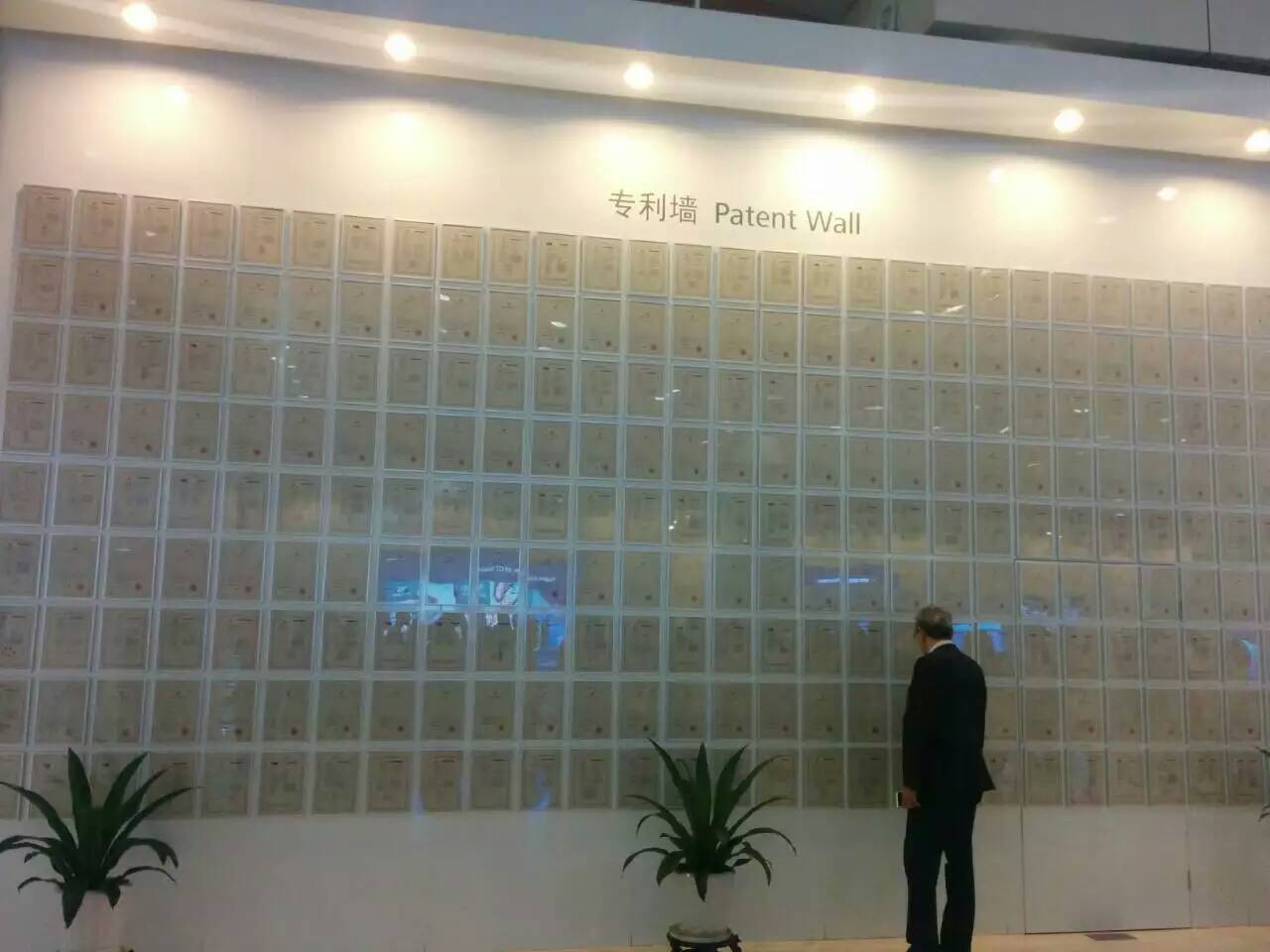 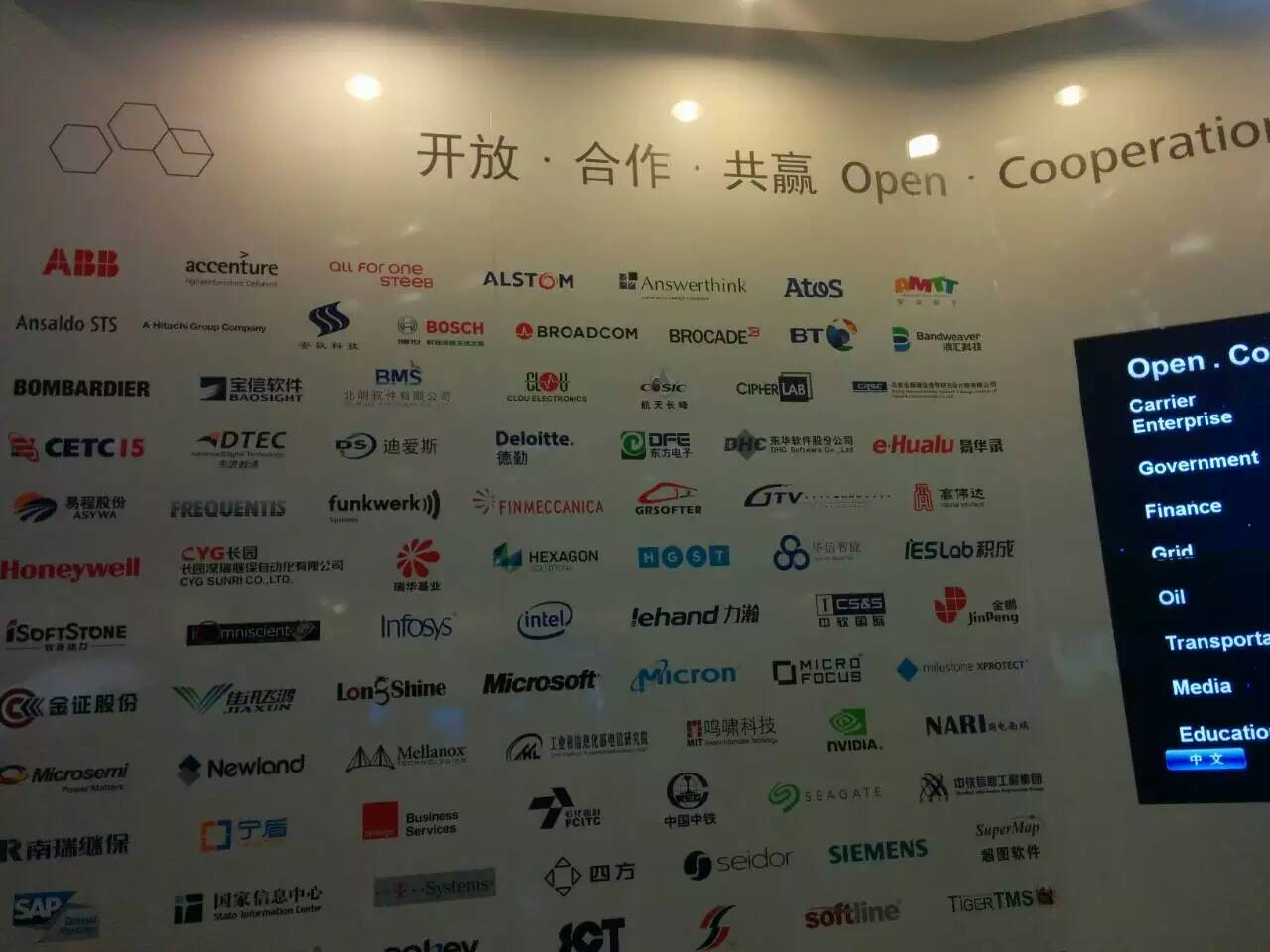 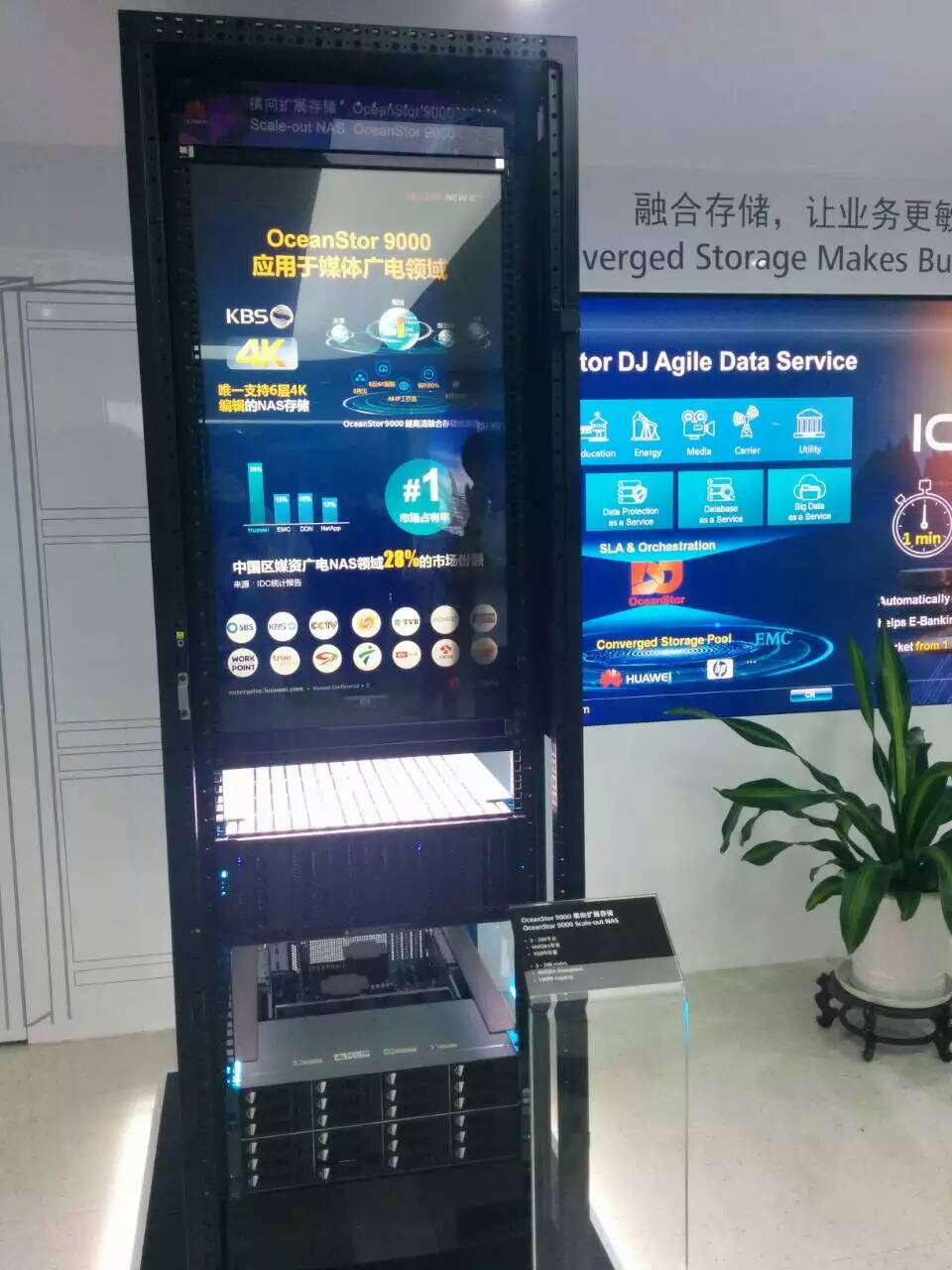 （二）当代高等教育教学范式的转型

高等教育教学范式的转变：
1.任务和目标 ：从提高教的质量到提高学的质量; 
2.成功标准：从灌输学生多少知识 到在多大程度激发学生探究能力；
3.教学结构：从教了多少教学内容到特定的学习成果; 
4.角色的性质：从教师主要作为讲解者到教师主要作为学习方法和学习环境的设计者; 
5.教育工作的重心，不再是教给学习者固定的知识，而是转向塑造学习者新型的智育人格，学校教育的根本任务在于使学习者学会如何学习，学会如何创造，学会如何与他人共同生活。（philip Altabach）
大学教学的范式转型（William Campbell etc.）
课程的实践形式：美国课程论专家古德莱德认为，课程实施有五个层次：
（三）建构主义思潮的影响

1.建构主义知识观 
传统的知识观认为, 知识应该表征一个现存的、孤立的、独立于认识者的真实世界,而且只有当这种知识正确反映那种独立世界时,才被认为是真实的。 
建构主义知识观强调知识的建构性,知识形成过程的社会协商性,即知识不是被“发现”的,而是被“发明”的,知识是在具体的情境脉络中被创造出来的,这是建构主义作为一种新知识论的共同点所在。建构主义在知识观上的新观点尽管各不相同,但从本质上与那些将知识看作客观世界的反映、将知识的标准体现为两者之间的相符的观点有着根本的不同。
建构主义的“鱼牛”
2.建构主义学习观
建构主义要回答的问题是:人(类)是如何学习的?
在探讨传统教育和学校学习的时候,学习主要意味着对于已有知识的掌握，常常是指去接受灌输过来的知识以填补自己知识的空白或者替代自己已有的知识。
建构主义：学习是学习者建构知识的过程(而不是接受知识的过程);学习者是在自己已有知识和经验基础上建构自己的知识的;合作和协商有助于知识的建构等。
在讲授的教学方式下,学习者同样在进行着建构活动。教师的讲授活动只是这种建构过程的支持物而已。正是由于不同的学习者在建构新知的过程中是基于不同的知识经验,对于当前学习支持系统有不同的适应程度,才会出现不同的建构结果。（鱼牛）
在教学中,如果教师只从知识本身的逻辑体系来思考教学上的安排,又单纯以讲授方式组织教学活动,那么实际上就是将学习过程的最重要部分留给学生自己去做。（鱼牛）
如地球是圆的”是一科学知识,这并不等于说告诉了学生他们就获得了这一知识,而恰恰相反,学生要学到这一知识就要质疑和改变自己关于地球形状的直觉和常识(如认为地球是平的),质疑已有知识经验和进行概念转变，可以通过设置问题让学生不断建构新的理解来进行。
总之,在学习观的侧面,建构主义认为,如果学习发生了,它常常是以建构的方式发生的;即便从知识观看具有真理性、客观性的知识,学习者个体也常常需要以建构的方式去理解它,从而使之成为“自己的”知识。
3.建构主义教学观

在教学中注重学生对于知识和意义的主动建构、促进参与和实践、注重学习者(包括教师)之间的多种途径的交流互动以促进知识的协商,这些在本质上是与建构主义的核心知识观与学习观相一致,也同现代教育愈加注重培养具有独立思考和开拓创新能力的人的发展目标相一致。
概言之,建构主义的知识观基本是一个哲学层面的问题,它之所以是新的,主要是它根本不同于反映论的和客观主义的知识观,关注知识的生存力。
建构主义的学习观基本是一个科学问题,是要解释人类学习的发生机制,提出的核心观点是学习是一个知识建构的过程,而非接受知识的过程;知识的建构是以已有知识经验为基础的。
建构主义的教学观基本是一个实践的问题,是要探索与建构主义知识观和学习观相一致教学实践方式。
在此背景下，形成了大学课堂教学的核心理念与主流话语：
 学生中心、学生发展
 创新、创造力
 问题中心、探究式、研究性
 自主、民主、合作
讨论“大学课堂教学模式与方法”问题的核心价值取向与最终目标
核心价值取向：
促进学生的学习与发展
最终目标：
发展出以促进学生学习为目的，同时又适合教师的教学特质，具有个人特色的教学模式与方法。成熟的教师，其教学方法的构成是丰富多彩、变化多样的，而且总包含着体现其个性特色的独创性因素
教学模式与教学方法：内涵、结构及关系
内涵：
教学模式是在一定教学理论的指导下，通过相关教学理论的演绎或对教育教学实践经验的概括和总结所形成的指向特定教学目标的比较稳定的基本教学范型。
结构：
理论基础；教学目标；教学策略（在教学模式的运用中，师生采用的教学方法、方式和措施的总和）；评价体系（教学活动的评价标准和评价的方法体系）
教学方法：
教学方法是指向特定课程与教学目标、受特定课程内容制约、为师生所共同遵循的教与学的操作规范和步骤。
教学模式与教学方法的关系：

一种教学模式通常包含了一种或多种教学方法；
一种有生命力的教学方式，随着实践的不断深入与理论的不断成熟，可以发展成为一种教学模式。
当代主流大学课堂教学模式举例
基于问题的教学模式
基于探究的教学模式
混合教学模式
合作学习教学模式
美国学者乔伊斯（Bruce Joyce）和韦尔（Marsha Well）归纳总结了四类23种教学模式：
基于问题的学习教学模式（PBL）
内涵：
基于问题的学习是通过将学习者置于积极的问题解决者角色，并在探究反映现实世界中结构不良的问题的过程中，发展问题解决策略，掌握学科知识技能的一种教学模式。
特征：
问题性：使用问题作为刺激学生的材料，问题以其在现实世界中的真实方式呈现；
如何解决问题的信息需要学生自己去获取。
探究性；自主性；合作性
理论基础:
1.实用主义教育思想

杜威的“思维五步”：
一是疑难的情景；二是确定疑难所在，并从疑难中提出问题；三是通过观察、搜集资料等，提出解决问题的种种假设；四是推断哪种假设能解决问题；五是通过行动验证或修正假设。
“教学五步”：
一是教师给学生准备一个跟现在生活相联系的情景；二是把在情景中产生的问题作为思维刺激物；三是为学生资料的应用、观察的方法及思维活动提供帮助，以提出解决问题的种种假设；四是让学生把这些假设加以整理和排列，使其秩序井然；五是让学生通过应用来检验这些假设，并对它们是否有效做出自己的判断。
2. 建构主义学习理论
对于学习的共识：
知识建构的自主性；知识建构的社会性（个体对知识的建构主要是个体与社会的相互作用实现的。合作学习，师生之间、生生之间的对话与协商）；知识建构的情境性（在具体真实的任务情景中进行学习，经历科学家那样的探究过程，才能掌握那样的解决问题技能）
基于问题的学习是建构主义理论的最好运用，是建构主义学习环境的最好范例
PBL教学模式的目标：
发展学生的思维或推理技能（问题解决、元认知和批判性思维）
帮助学生成为独立的、自主的学习者（学会学习、学会管理）(Berrows,H.S)
PBL教学模式的构成要素
1.问题：
真实性：来自实际生活或模拟实际生活的情景。
结构不良：问题情景复杂，没有足够的信息，需要学生自己去查询、收集，解决问题方案更是需要学生自己设计。
开放性：问题复杂，没有标准答案，且容许多个合理解决方案。
2.小组合作学习：认识不同观点的价值，发展在团队长工作的合作技能，促进反思，增进热情，使学习变得更有趣，且保持得更持久。
3.教师作为促进者（facilitator）:引导学生思维技能与元认知策略的发展。这意味着什么？还有没有其它路径？
PBL教学模式的教学原则
把每一个学习活动依托在/抛锚于大的任务或问题上；
在面对学习任务与学习问题时帮助学习者；
设计真实的任务；
允许学生掌控解决问题的过程；
设计的任务与学习环境必须能够反映复杂的情景，使学生可以从事将来可能从事的专业工作；
设计的学习环境应成为一种挑战，能够促进和刺激学生推理；
刺激并强化学生的质疑精神和批判性分析问题的能力，并促进这些精神与能力能够迁移到其它情景中；
提供给学生反思学习内容与学习过程的可能与机会。
PBL教学模式的活动流程（Berrows等人开发的经典模式流程）：
1.呈现问题：问题以它在现实生活中的原本方式呈献给学生；
2.学生运用已有知识，围绕问题展开分析，界定具体的需要解决的问题作为学习议题；
3.通过把学习、探索中所学到的知识和技能运用到问题解决中，以评估学习的有效性，并强化学习；
4.把问题解决过程所获得的知识和技能归纳和整合，使其成为自己知识结构的一部分。
问题情景
提出并分析问题
鉴别事实
自主学习
提出假设
发现知识不足
运用新知识
概括
基于探究的学习教学模式
基于探究的学习教学模式（Enquiry-based Learning EBL），探究式教学模式
涵义：(1)类似科学家工作的方法和过程；（2）是学生必须形成的认知能力；（3）一类教学策略，促进学生科学探究学习；（4）意味着形成探究能力和理解科学概念和原则。
由舒克曼（Richard Suchman）最早提出。探究是大学将教学与研究有机联系的方式
有研究者认为，基于探究的学习教学模式是专业教育领域最为重要的改革举措。
“大学必须形成一种研究性文化，本科生学会研究本位的方法，促进他们的终身教育发展”——新西兰《高等教育战略》
基于探究的学习教学模式的理论基础：
1.建构主义学习理论
2.斯腾伯格的智力成分三元论
 成分智力 （componential intelligence）是指个人在问题情境中运用知识分析资料，通过思维、判断推理以达到问题解决的能力。 有三种成分对信息加工至关重要的：（1）知识获得成分，可以用于学习新的事实；（2）操作成分，作为问题解决的策略和技巧；（3）元认知成分，用于选择策略、监控认知过程以达到成功。
经验智力（experiential intelligence）指个人运用已有经验解决新问题时整合不同观念所形成的创造能力。包括两种能力，一种是处理新任务和新环境时所要求的能力。另一种是信息加工过程自动化的能力。
情景智力（contextual  intelligence）指个人在日常生活中应用学得的知识经验解决生活实际问题的能力，是获得与情景拟合的心理活动。在日常生活中智力表现为有目的地适应环境、塑造环境和选择新环境的能力，这些能力统称为情绪智力。
三元智力理论是当代智力理论的代表之一。它与当代认知心理学的发展相契合，并将传统智力理论中的智力概念扩大了。因为传统智力测验所测的智商只是智力三元论中的成分智力。
斯腾伯格认为，传统教学模式关注学生的分析智力，使学生的创造能力和实践能力受到局限。
3.加德纳的多元智能：
语言智能、数学逻辑智能、空间智能、身体运动智能、音乐智能、人际智能、自我认知智能、自然认知智能。
加德纳把智力定义为“是在某种社会和文化环境的价值标准下，个体用以解决自己遇到的真正难题或生产及创造出某种产品所需要的能力”。他认为，一方面，智力不是一种能力而是一组能力；另一方面，智力不是以整合的方式存在而是以相互独立的方式存在的。目前所能够测量的东西仅仅是语言和数理逻辑，如果一定要去测量智力，那么应当侧重于该智力所要解决的问题或在运用该智力时表现出来的创造性的能力。
基于探究的学习的阶段：
（1）遭遇问题
（2）收集数据
（3）实验
（4）规则表达与解释
（5）分析发现，并形成长期策略。（舒克曼）
基于探究的学习的组织：
拜比（Bybee）提出了关于探究学习的5E模式：
（1）启发阶段（Engagement）: 教师激发学生表达自己知识的动机；
（2）探索（Exploration）：引导学生确立探索、检查、假设、选择、收集数据的方法；
（3）解释（Explanation）学生获得足够信息后以不同方式进行分析、总结和表达
（4）提炼（Elaboration）学生将已有知识和新发现的知识进行融合，或产生模型，或运用于解释其它案例
（5）评价（Evaluation）教师运用不同的方法了解学生学习的效果。
基于探究的学习教学模式的基本原则：
强调探究式学习的多样化设计模式；
探究学习面向全体学生，并关注个体差异；
给探究式学习的开展提供足够的支持条件；探究过程中要重视学生学生已有的个人知识和原始概念，引导学生积极反思；
重视学生独特的感受和体验；
重视学生之间的交流与合作；
在探究过程中体验挫折与成功；
探究式学习的评价应以形成性评价为主。
与传授式学习比较，探究式学习所具有的特征：
混合教学模式（Blended Learning）
混合教学模式的内涵及产生背景
内涵：
以学习者的发展为出发点和归宿，通过将网络教学环境与面对面教学环境深思熟虑地整合，充分利用各种媒介的优势，使学习环境中诸要素之间实现合理配置与协同运行，促进学习者的全面和谐发展，达到学习的最优化。
背景：
E-learning（基于因特网的数字化学习）对传统高等教育中产生重大影响，美国高等教育中81%的高校提供了至少一门完全网络课程或混合课程，34%的高校提供了完整的网络学位计划。（斯隆联盟Sloan-C2008调查报告）
网络化远程高等教育的质量监控面临挑战。数字化学习不再被看做高等教育的替代者，而是创新大学教学模式不可分割的部分，网络学习有机地融合到传统课堂教学中。
理论基础：
1.建构主义：学生中心，学习共同体，设计学习环境，使学生可利用各种工具和多种信息资源自主学习、自由探索，并通过多种渠道实现师生之间、生生之间的互动与合作。
2.情景学习理论：主张弥补正规学习教育与真实生活情景之间差距，教学“情景化”，学习应该是情景、文化和学习活动之间的共同作用，个体与环境的相互作用是形成能力及社会化的途径。教师的作用在于为学习者提供真实的学习环境，根据学习者的已有知识经验，搭建学习支架，促使学习者在环境中建构知识和意义，促进能力的发展。
混合学习的本质：
1.强调教师主导作用与学生主体地位的结合。
教师：设计学习环境，搭建学习支架，面对面授课，通过各种途径为学生通过帮助与支持；学生：独立探究、充分利用各类学习资源、基于网络合作学习、参与学习社区来研讨、电子邮件交流。
2.混合学习的本质是对信息传递通道的研究。
研究哪些信息传递通道更具典型性、更利于学生学习知识、适合不同学生的学习风格。有代表性的混合学习的通道：
实时面对面（正式）：课堂教学、研讨；
实时面对面（非正式）：学生组织间的联系，团队合作；
虚拟协同、同步：虚拟课堂；
虚拟协同、异步：电子邮件、在线公告板、在线学习社区；
自定步调的学习：网络学习模块、在线资源链接、视频音频、在线自我测试及练习等；
3. 混合学习的关键是对媒体的选择和使用。
反思e-learning为基础，试图寻找技能发挥数字化学习优势，又能保障学习质量、获得学习效率而又投入低的学习方式。
混合学习的基本环节（琼什.伯辛Josh Bersin）
1.识别并定义学习需求；2.根据学习者特征，制定学习计划与评价策略；3.根据实施混合学习的环境，开发或选择学习内容；4.执行计划，跟踪过程并对结果进行评价。
合作学习教学模式
内涵： 基于团队/小组的合作的学习
Team-Based Learning（ＴＢＬ）, Cooperative learning：一种组织化，系统化的教学策略，小组一起工作指向共同的目标。
与传统讲授式课堂教学比较，合作学习：
课程目标从关键概念认知向关键概念运用和问题解决转变；
教师从信息传递者向内容设计者和小组管理者转变；
学生角色从信息接收者向主动获取知识并与他人合作的学习者转变。
合作学习的原理：
1）在合作的环境中比在个体的、竞争的学习环境中产生更强烈动机的合力，富有凝聚力的整体比同等数量的个体工作效率更高，因为团体内相互依存的情感能够使人具有更大活力；
2）相比于单独学习，合作团体中的成员之间更易于相互学习，更富于帮助他人的精神；
3）合作团体中人际之间的相互作用会促进学生进行与独立学习相比更为复杂的认知和社会学习，提供更多的、利于学习成绩提高的智力活动；
4）合作增强了彼此之间的积极情感，降低了人际之间的疏远和孤独感，建立了人际关系，并产生了对别人的肯定态度；
5）合作可以增强人的自尊。这不仅由于在合作的情景中学习成绩得到了提高，而且由于得到了别人的尊重和关注。
6）通过提高合作学习能力，学生能够对合作学习的任务要求进行更为有效的反应，也就是说，学生进行合作学习的机会越多，他们越能提高合作技能。
从两两合作到团体调查（乔伊斯（Bruce Joyce）&韦尔（Marsha Well） ）
案例1：英语课上，教师给学生们12首诗，是从100首最能代表当代美国杰出诗人的作品中挑选出来的。教师将学生分为2人一组，让他们阅读后根据诗歌的结构、风格和主题分类，然后各组与全班分享分类结果，这样，一组学生就能将自己的分类结果与其它各组比较。通过这种分享，全班学生获得了许多对诗歌结构、风格及主题进行分类的方法。接着，教师让重新分2人组，给每组学生另外12首诗，让他们将这些诗按照前面获得的分类方法进行分类，也可以自己扩展新的类别，这一几轮做下去，直到学生们学会48首诗。接着，教师布置新任务：一是学会根据诗歌的风格和结构找出诗的主题，或根据主题找出风格和结构（即搞清风格、结构与主题的关系）；二是让学生猜测某组诗歌是否是特定诗人的风格、结构和主题的独特结合。
合作学习可以先从2到3人小组开始， 2到3人的交流比大群体简单，通过不断改变，学生们逐步适应接受班级的任何成员作为他们的合作伙伴，使每个学生学会和任何一个同学根据不同任务进行合作学习。
案例2：地理课上，教师让学生收集世界上171个国家的人口统计数字，学生们四人一组，共分为9组，每个小组分析20个国家的数据，探究下列几个变量之间的关系：人口、国民生产总值、出生率、平均寿命、教育、卫生保健、工业基础、农业生产、交通、外债、收支平衡、妇女的权力和自然资源等。各个小组报告自己的研究成果，各组学生有了不同的发现，如：“我们发现教育水平和各个国家的财富之间没有必然联系”“妇女的权力与政府的类型没有关系，一些民主国家的情况甚至逊色于一些专制型的国家”“一些富裕国家花在军事设施上的钱比许多贫穷国家花在医疗保健上的钱多得多”……面对这些结论，学生们决定将所有国家的有关数据集中起来，以便搞清楚各组得出的结论是否是全部数据的反映；同时，他们决定要获取所选国家的更广泛信息资源以丰富他们的统计数字。教师建议各个小组组织起来，对所有问题进行排序和分类，再分头收集有用的信息并进行研究。
团体调查模式可以以让学生面对一个感兴趣的问题为开端，如果学生对这个问题产生了反应，教师可以把学生的注意力引导到学生反应的差异上来，当学生们对这种差异感兴趣时，教师再指导他们自己澄清并界定问题，接下来学生们根据问题需要自己进行组织分工，采取行动，汇报结果。最后，小组根据最初的目标来评价自己解决问题的方法，这一过程自动重复，要么面对一个新的问题，要么从调查过程中产生另一个需要解决的问题。
团体调查模式结构：
教师的作用：在团体调查模式中，教师起着促进顾问作用（帮助学生制定计划、采取行动，调控团体活动，有意识地使用一定的方法）。学生对问题情景做出反应，并对自己对问题情景的反应进行检验，他们自己决定解决问题需要什么样的信息，并进行搜集。他们提出假设，并用相关知识去验证假设。他们评价自己的结果，以确定继续对原问题进一步探究还是开始新一个问题的探究。教学的中心在于创设一种有利于合作的团体氛围，使学生掌握民主解决问题所必须的协商和解决冲突的技巧。此外，教师需要指导学生学会收集数据和分析数据的方法，帮助他们提出可检验的假设，找出能够对假设进行合理验证的构成要素。
问题与讨论：

您在日常课堂教学中是否使用过或者曾想过使用类似这些教学模式？您对使用的类似模式有什么思考与感悟？您在使用这种方法时是否遇到了什么难题？您是否找到了解决方法？您是如何解决的？
教学方法的基本类型
教学方法内涵：教学方法是指向特定课程与教学目标、受特定课程内容制约、为师生所共同遵循的教与学的操作规范和步骤。
第一，教学方法体现了特定的教育价值观，指向实现特定的课程与教学目标。因此，要把握一种教学方法的本质，就必须着眼于它所体现的根本的教育价值观，看它究竟指向怎样的课程与教学。
第二，教学方法受特定的课程内容的制约。“一般教学方法”要真正对教学过程起作用，必须与特定的课程内容结合起来。各门学科的教学必须运用适合各自学科内容的思维方法、研究方法、研究手段。
第三，教学方法还受教学组织形式的影响。例如，大班授课中，真正采用自主型教学方法就很困难。
教学有法，教无定法
要形成独特的教学风格，教师应该对人类在漫长的历史发展中所形成的教学方法的基本类型有所了解。
教学方法的分类方式有很多，如比较为我们熟知的分类方式之一：讲授法、讨论法、演示法、实验法、参观法、练习法、研究法等等。
根据大学课堂教学的特点，我们来分享这种分类：
从教师、学生、教材与环境几方面交互作用的视角来审视教学方法，可以把纷繁复杂的教学方法归纳为三种基本类型：
提示型教学方法
共同解决问题型教学方法
自主型教学方法
（一）提示型教学方法
教师在课堂上通过各种提示活动（如讲解、示范等）来教授课程，学生接受并内化这些内容。
优点：能够使人在短时间内理解并接受大量文化知识；能够充分体现教师的主体性和主导作用；也可以充分调动学生理智与情感的主动性，积极性。
两对概念（奥苏泊尔）：接受学习-发现学习；                                      机械学习-意义学习：新知识与学习者已有认知结构是否建立起实质性的联系
局限性：有助于人的认知能力的发展，却不利于人的实践能力的发展；有助于发展人的接受能力，却限制了人的发现探究能力的发展；不关注学生的认知结构，不恰当的提示型教学方法，很可能导致注入式教学，导致学生的机械被动学习。
（二）共同解决问题型教学方法
通过师生的民主对话与讨论来共同思考、探究和解决问题，由此获得知识技能、发展能力和人格。
教育价值：一是体现了教育的民主性追求。民主性是教育的根本目的之一（富强、民主、文明、和谐是国家层面的价值目标；自由、平等、公正、法治是社会层面的价值取向；爱国、敬业、诚信、友善是公民个人层面），民主性应当应当成为统摄学校教育的灵魂，教育教学的过程是实现教育民主性的重要途径，这种教学方法把教学过程视为师生平等参与和民主交往的过程。
教育价值二是能够充分调动教师与学生两类主体的主动性和创造性，有助于提高教学质量。三是有助于提高学生解决问题和探究问题的能力，有助于发挥学生的创造性，有助于发展学生的社会交往能力和社会态度。
共同解决问题型教学方法主要包括“教学对话”和“课堂讨论”两种基本形态。
教学对话就是通过教师的提问、激励与引导，学生自由思考、自由表达自己的疑问和见解而获得知识技能、发展能力与人格。教师组织和引导教学对话的关键，是恰当的提问：提问不仅使学生再现已有知识，重点在于激发学生思考；提问目标明确，能为学生提供思维方向；提问富于教学机智，根据教学情景而变化。
课堂讨论是建立在教学对话基础上并扩大了的教学对话，是教师与学生之间，学生与学生之间共同讨论、探究与解决问题，学生由此而获得知识技能、发展能力与人格的教学方法。
课堂讨论的组织与引导：
1.创设课堂讨论情景，提出富有挑战性的、真正吸引学生的、有价值的问题与课题。如探讨现象的成因、命题的依据、关系与法则的理解、所认识的事物的价值、新的问题解决方法等
2.教师以平等身份与学生展开讨论，尊重学生人格，创造良好的讨论氛围。
3.教师要帮助学生建立良好的讨论习惯于规范。
（三）自主型教学方法
学生独立地解决由本人或教师提出的课题，教师在学生需要时提供适当帮助，学生由此获得知识技能、发展能力与人格的教学方法。
组织理想的自主性学习活动，发展学生的自主学习能力以及自主探究能力，并最终形成学生的自主性人格，是当代高等教育的重要目标之一。
课程与教学论课程剖析.pptx
个人教学实践反思
课题：幼儿园课程实践探究
 1）课程调研内容及方式 
   让学生自主分成4-6人小组，每组学生自行选择并联系2所幼儿园（尽量本地的）进行实地考察，调研其课程即幼儿园一日活动的课程设计及课程实施情况，并将两所幼儿园进行比较。根据所学的课程与教学理论知识，并查阅相关研究文献，对两所幼儿园一日活动课程的设计与实施进行评价，指出其优点及需要改进之处。
2）课程调研结果呈现方式
A. 调研结果课堂展示：每组准备用30分钟时间，在全班（隔周后开始）面前展示研究结果，PPT辅助，所有组员分工讲，注意如何分工协作。
B. 每组上交调研报告一篇。
电子版（班长或学习委员收齐后全班打包发我）和打印版各一份：字体：宋体小四号，1.5倍行距。

3）调研报告基本结构框架
    A.调研设计及调研过程介绍
    B. 调研内容（必含要素：环境创设、课程设置、教师队伍、家园合作）
   C. 调研反思：一是对调研结果的反思；二是对调研过程本身的反思
五组.pptx

5组调研报告.docx
案例反思：
从教学模式角度来看，使用探究式教学模式及合作学习教学模式
从教学方法视角来看，主要使用共同解决问题型教学方法，来让学生完成这个项目。
但在学生进行项目探究同时，课堂教学中教师使用提示型教学方法。
学生开始项目调研后，课堂参与度有了很大提高，教师的课堂讲授效果产生了很大不同。
对大学课堂教学的建议：将三种教学方法视具体教育情景的需要而优化组合，使三种方法彼此之间相互作用、相互促进。
把教学过程视为师生平等参与和民主交往的过程。
重视课堂教学能力的提高，同时不要轻易被他人的课堂评价所左右。
问题与讨论：

您在日常课堂教学中曾使用这三种教学方法的哪一种或几种？您在使用这种方法时遇到了什么难题？您是否找到了解决方法？您是如何解决的？
小结
了解人类在漫长的历史发展中所形成的基本的教学模式与教学方法
树立“以促进学生学习与发展为核心目标”的价值取向
成长为一名
   优秀的高校教师
发掘自身的教学特质，形成自己的教学风格。作为青年教师，重视课堂教学能力的提高，同时不要轻易被他人的课堂评价所左右，只要多用点心，能够进行优秀的课堂教学是每位教师早晚一天可以实现的目标
76
课后实践建议
分成四人小组，结合前面的两个讨论问题，小组成员之间每人讲述一个关于自己的教学模式或方法的案例，分享体验、心得、经验及困惑；小组成员对这些案例展开讨论，得出结论；
各个小组将讨论结果在全班分享
陈德云       临沂大学高等教育研究院       chendeyun@lyu.edu.cn             13969959162